BIENVENIDOS(WELCOME)
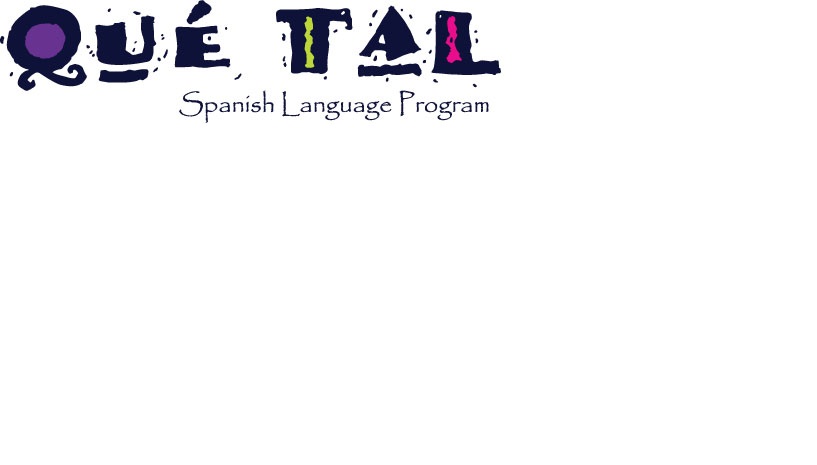 [Speaker Notes: .]
MIDDLE SCHOOL TEAM
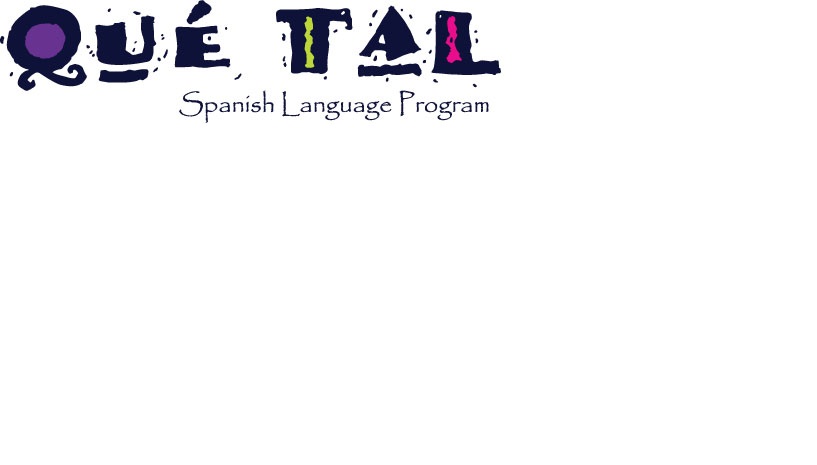 [Speaker Notes: Pesentar al equipo, Laura, Elena, Alejandra, Maria Alicia y Sonia. Cada uno se presenta individualmente]
How does Qué Tal work in MS?
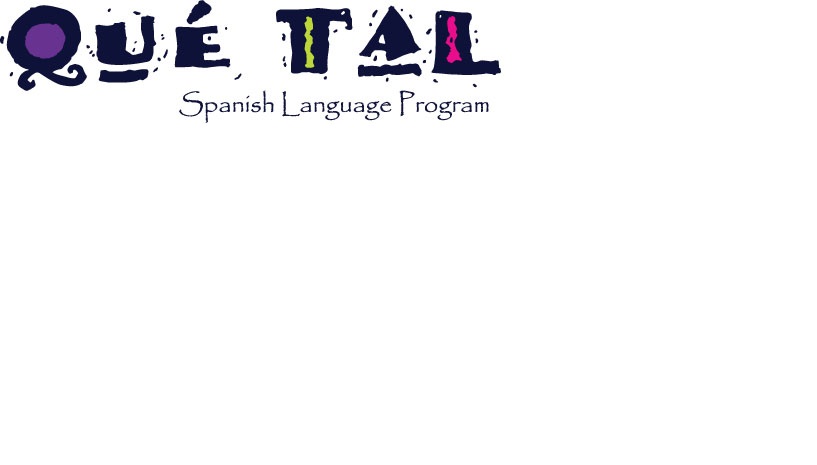 [Speaker Notes: I want to tell you about our history here in Que Tal]
How does Qué Tal work in MS?
-First 3 years: 2 times a week
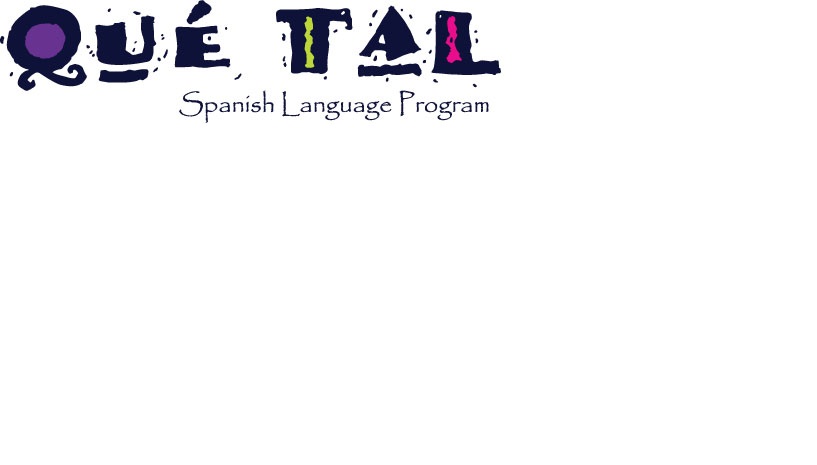 How does Qué Tal work in MS?
-First 3 years: 2 times a week
-Since 2011:
	-2 times a week plus 1 Lab
	-Wayzata agreement
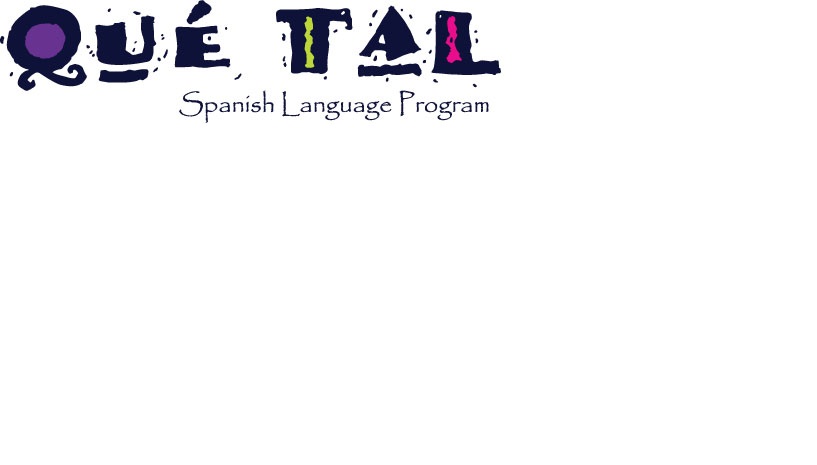 [Speaker Notes: Then 2 big changes happened:
We realize working in more advance grammar we were sacrificing conversation in class.  So we add an extra session every week, that we call Lab. This was free style conversation under teacher supervision, or reading activities.
The other change was that the  district agree to work together, so Que tal students instead of going to their regular Spanish class, they go to the media center and work in their assignments independently. All their assignments are given by Que Tal Teachers.]
How does Qué Tal work in MS?
-First 3 years: 2 times a week
-Since 2011:
	-2 times a week plus 1 Lab
	-Wayzata agreement
-2014-2015: 3 days a week (T-W-Th)
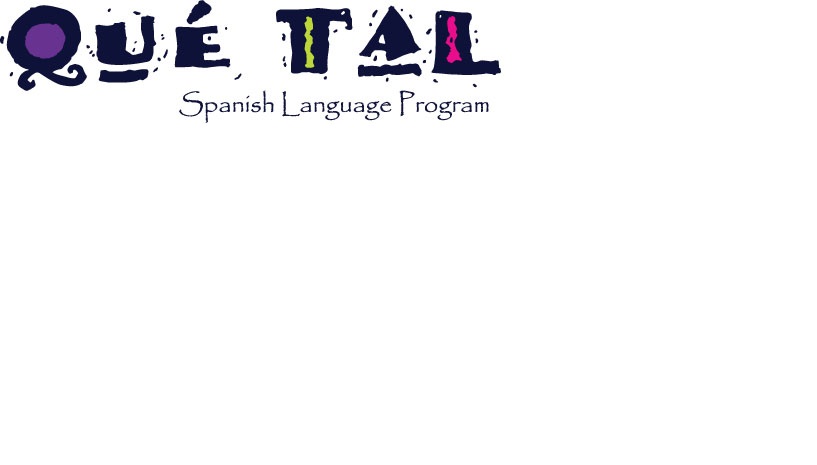 [Speaker Notes: After 2 years we realized than around 70% of our 6th graders attend the Lab. We conducted surveys amongst Qué Tal families regarding schedule preferences. As a result, Qué Tal decided to have MS classes 3 days/week, starting 2014-2015 with our 6th graders.Next year our 6th and 7th gtaders will have classes 3 days/week and Eighth grade students will continue to have  a 2 days/week during 2015-2016.
This is how the schedule looks for their first semester at the MS]
How does Qué Tal work in MS?
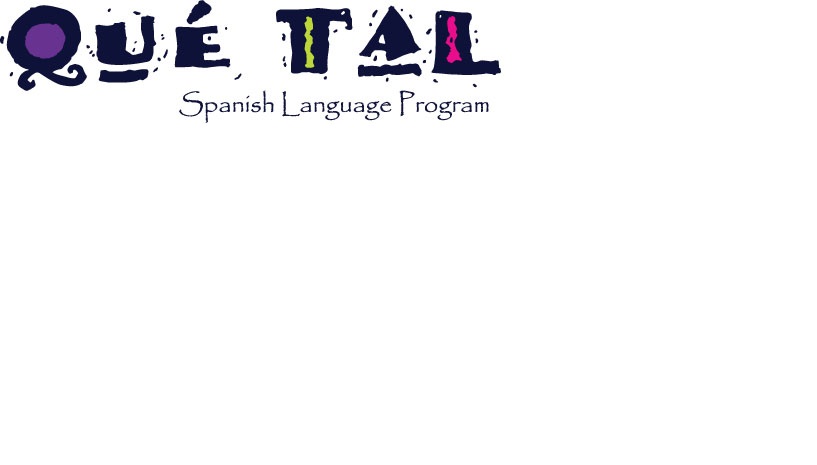 How does Qué Tal work in MS?
GRADES
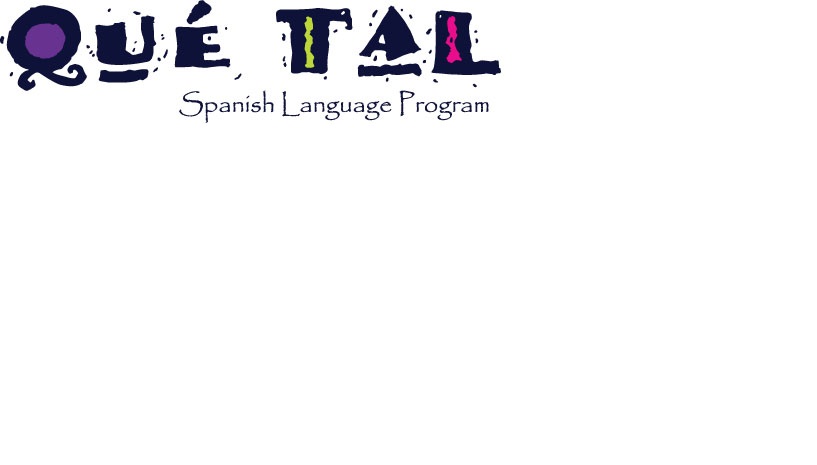 [Speaker Notes: Start using Jupiter. Is a website where you can see homework, calendar and grades. Each parent and student have their own user name and password.
You will receive an email to set you password at the beginning of the year.
Every Quarter we inform the results to the district with a Pass or Fail]
How does Qué Tal work in MS?
GRADES
-QT submit the grade to the district.
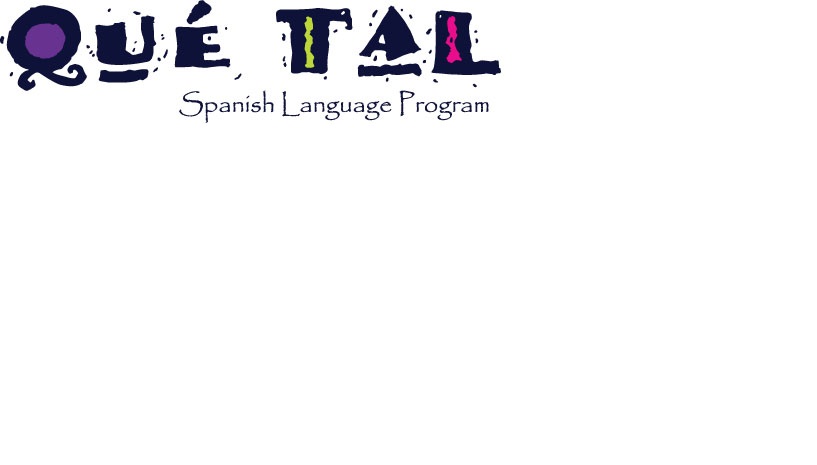 [Speaker Notes: Every Quarter we inform the results to the district with a Pass or Fail]
How does Qué Tal work in MS?
GRADES
-QT submit the grade to the district. 
(pass/fail)
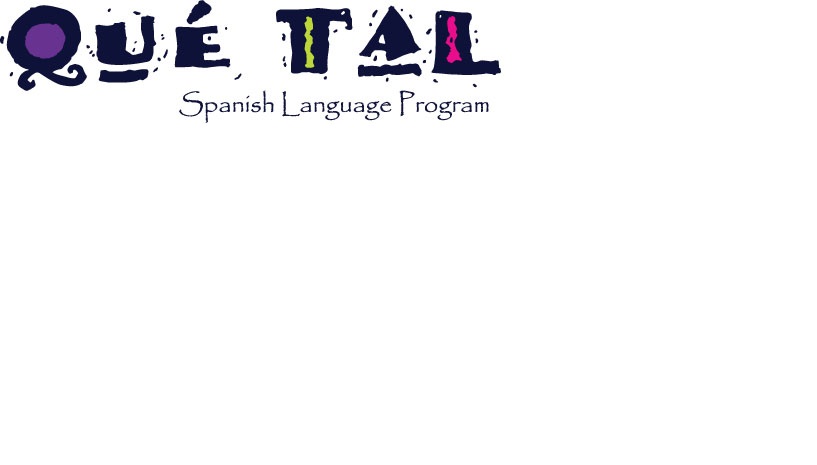 [Speaker Notes: Every Quarter we inform the results to the district with a Pass or Fail]
How does Qué Tal work in MS?
GRADES
“Jupiter”
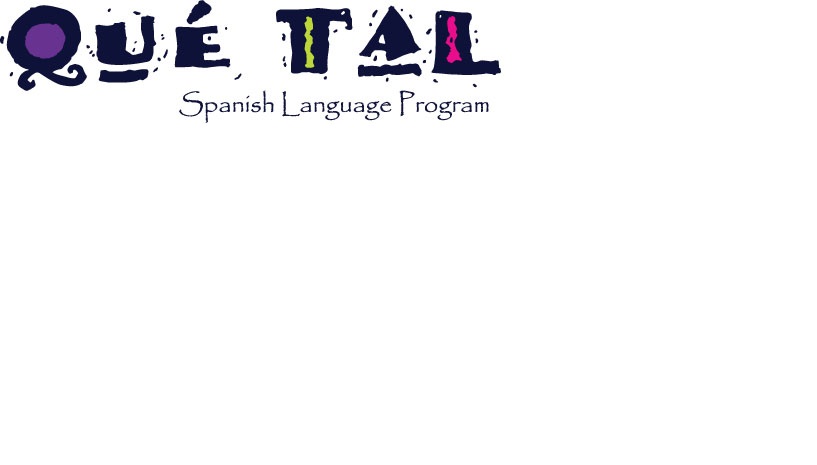 [Speaker Notes: Start using Jupiter. Is a website where you can see homework, calendar and grades. Each parent and student have their own user name and password.
You will receive an email to set you password at the beginning of the year.]
Our MS curriculum
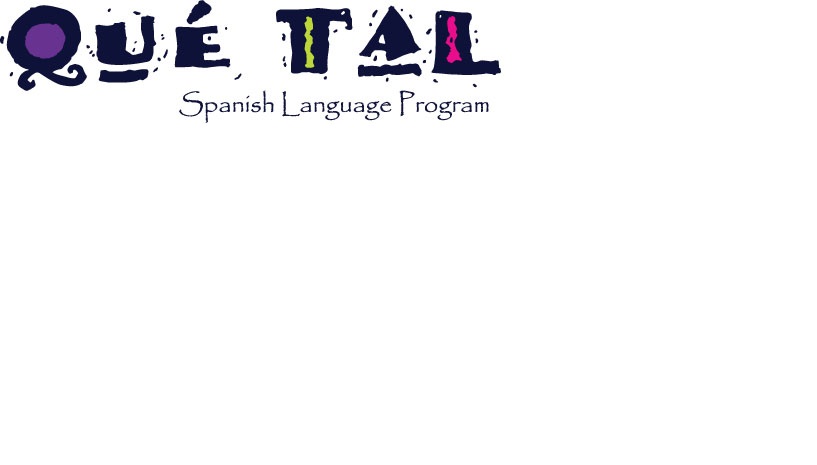 Our MS curriculum
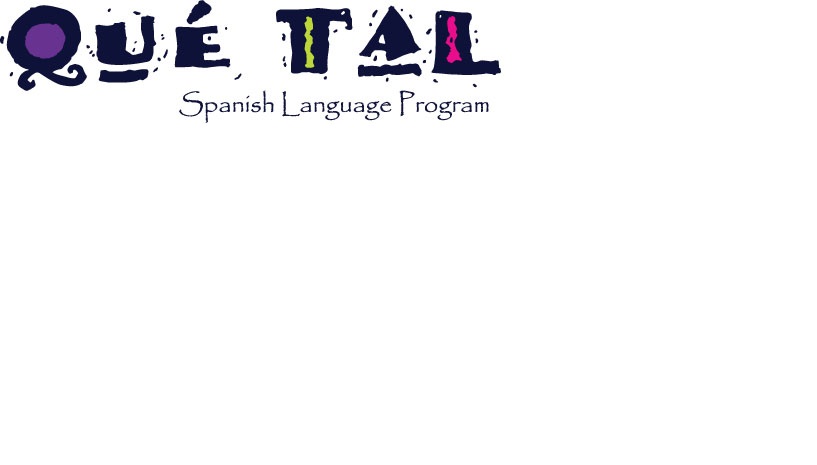 Our MS curriculum
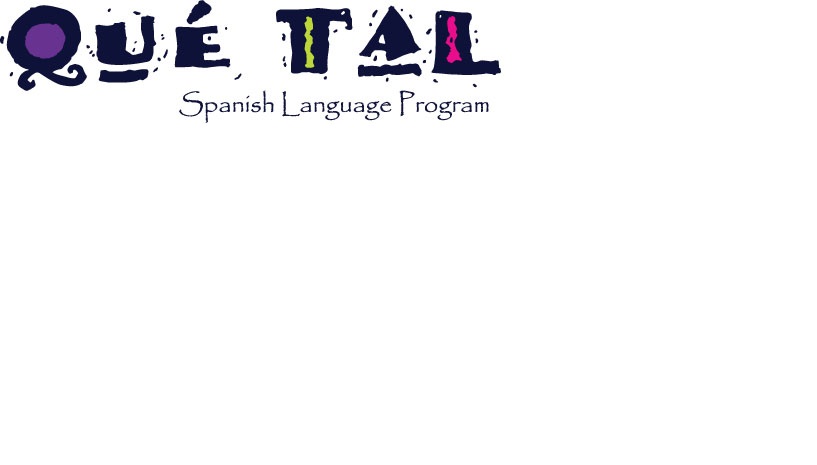 Our MS curriculum
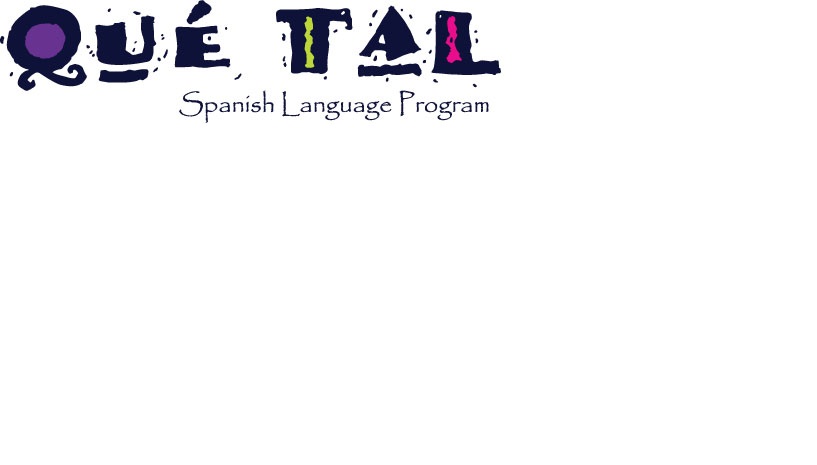 National Spanish Examination
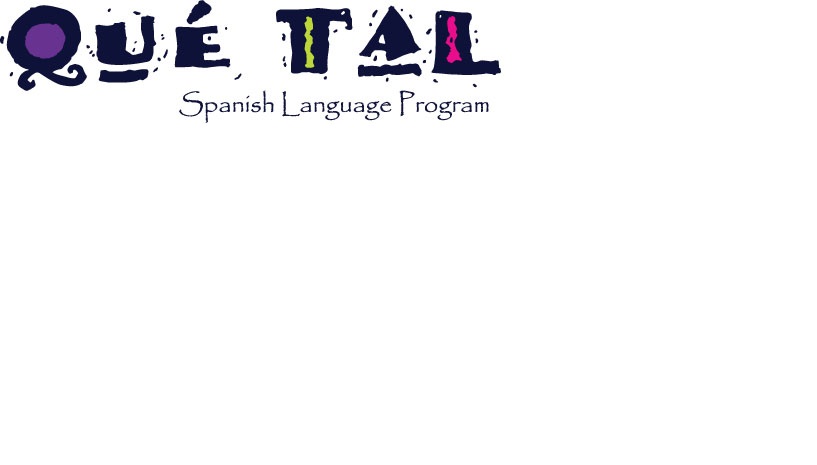 [Speaker Notes: Nationwide standardized assessment taken online for grades 6th to 12th. The district of Wayzata offers this opportunity to the High School students ONLY.
We believed our students are ready.
This is the 7th year that Qué Tal participates in this assessment/contest.  Every year we have had excellent results, near 80% of our students received recognition (Gold, Silver or Bronze medals). For several years QT students were using CMS computer lab for this test. Last year the NSE was taken in our location, using their iPads, in a more relax environment. $7 students are taking the exam this year (30 – 17)  next week.]
What Happens in High School after Qué Tal?
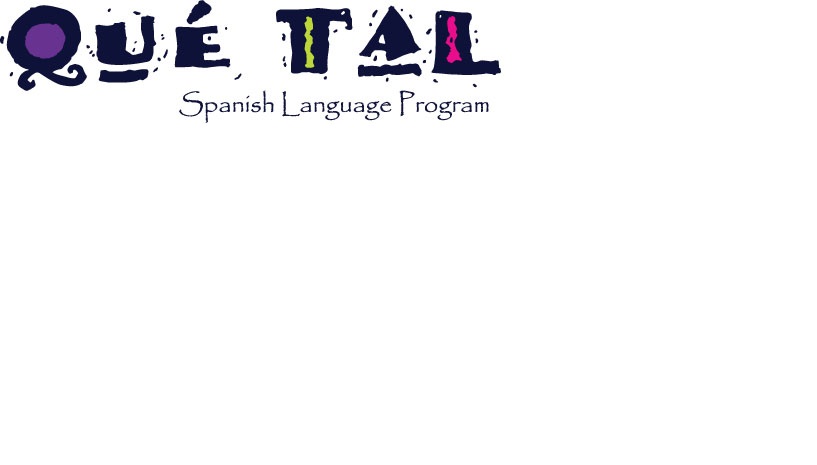 [Speaker Notes: Explain the curriculum at WHS
As I told you before, our Que Tal students go directly to Spanish 3 at the HS and this year they can test for Spanish 4.
We have some of our  Alumni here to talked about their experience with Que Tal and with Spanish at WHS.
We want you to ask them as many questions as you want.]
What Happens in High School after Qué Tal?
TESTIMONIALS
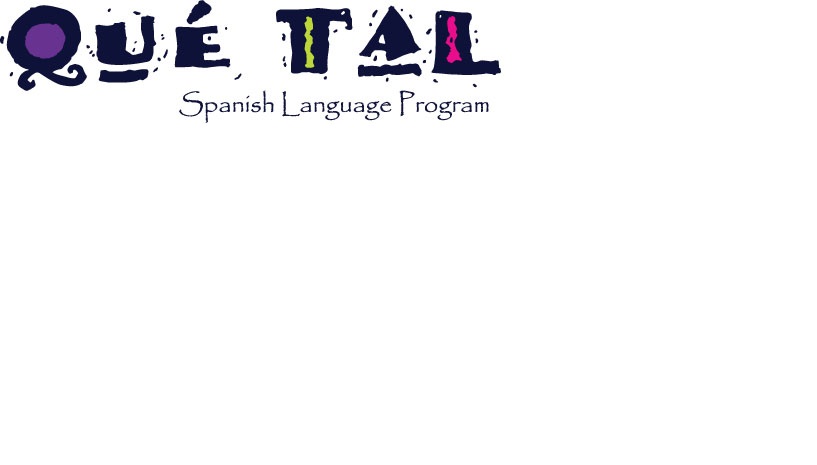 [Speaker Notes: Explain the curriculum at WHS
As I told you before, our Que Tal students go directly to Spanish 3 at the HS and this year they can test for Spanish 4.
We have some of our  Alumni here to talked about their experience with Que Tal and with Spanish at WHS.
We want you to ask them as many questions as you want.]
Registration
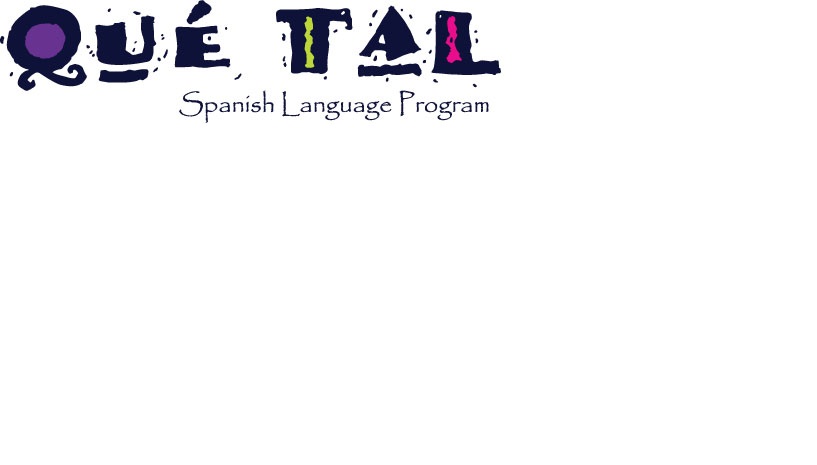 Registration
-go to www.quetalwayzata.org
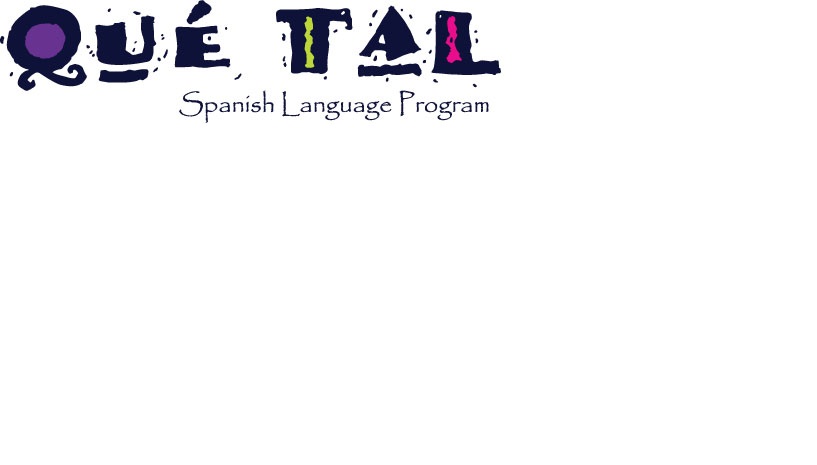 Registration
-go to www.quetalwayzata.org
-Register your child filling the Student Registration Form
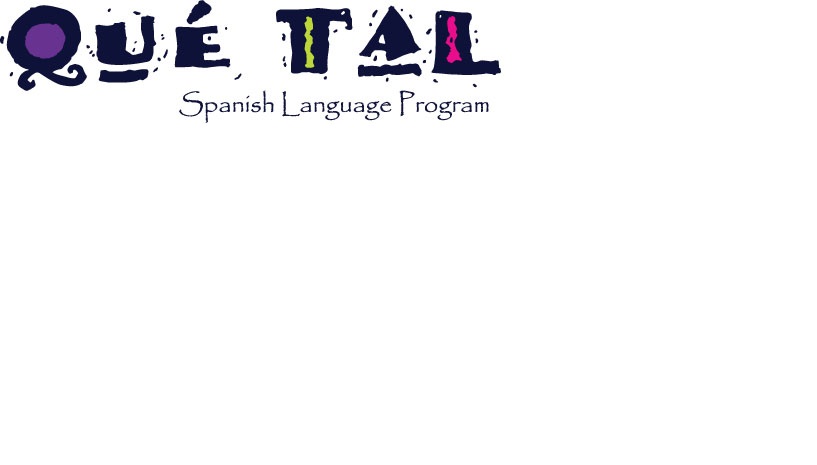 Registration
-go to www.quetalwayzata.org
-Register your child filling the Student Registration Form
-Continue with “Smart Tuition”
-MS tuition for 2014-2015: $1130.
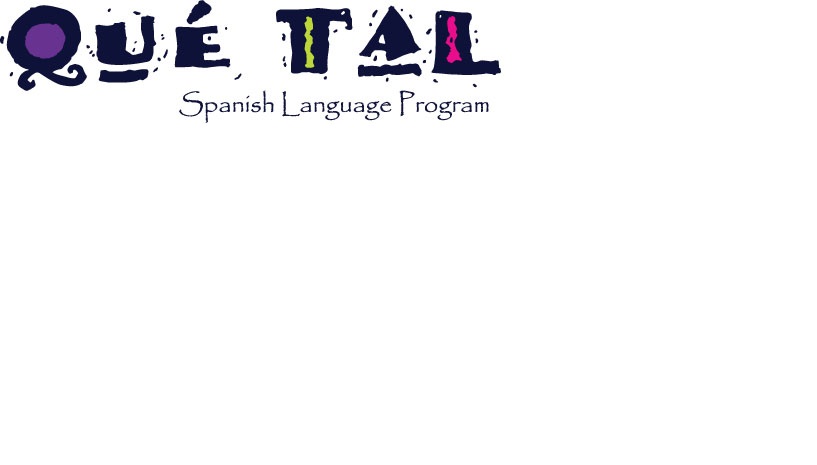 GRACIAS POR VENIR(THANKS FOR COMING)
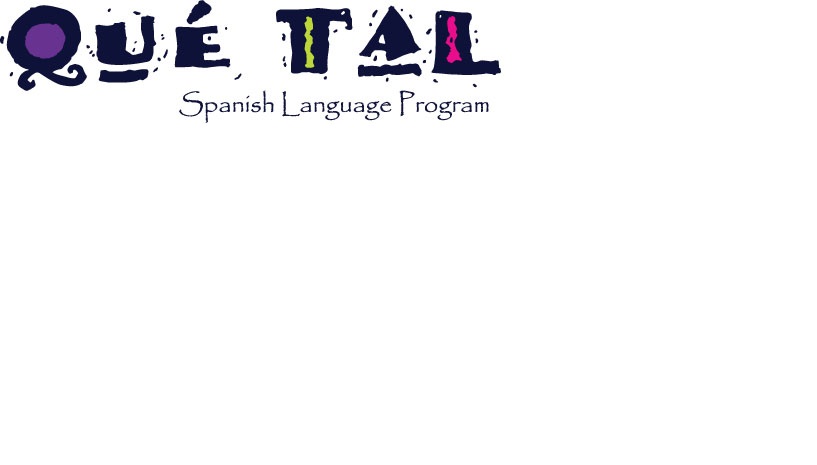